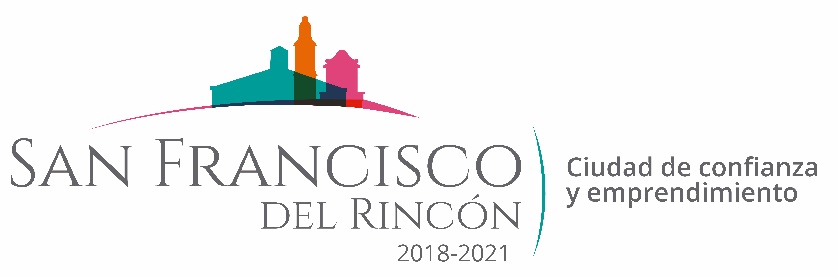 REPORTE MES DE MAYO
MAQUINARIA
TRABAJOS  EN COMUNIDAD DE SAN IGNACIO
FECHA INICIO
CONCEPTO
FECHA TERMINO
29/05/2020
25/05/2020
EXTENDER ENSOLVE DE ARROYO
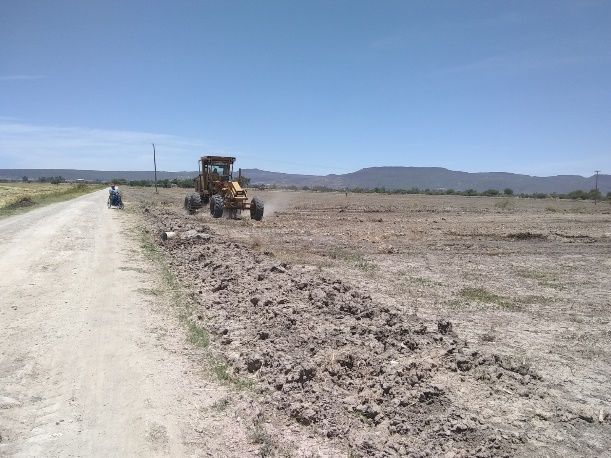 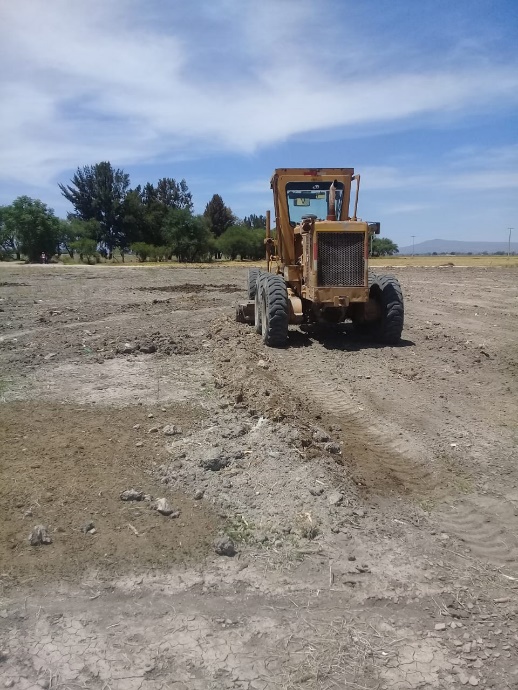 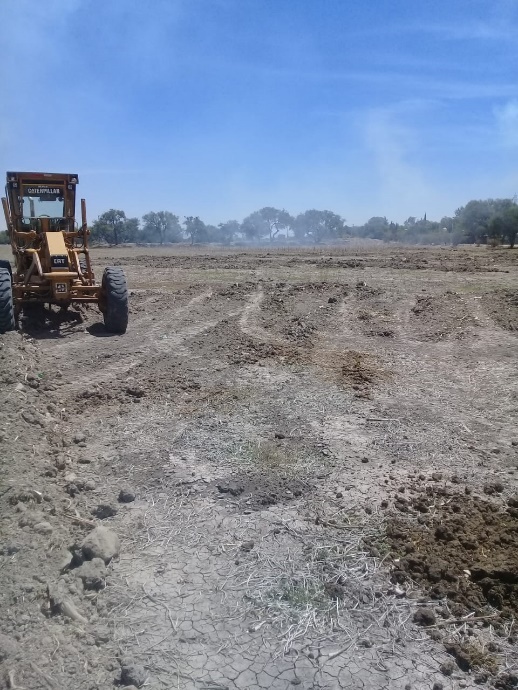 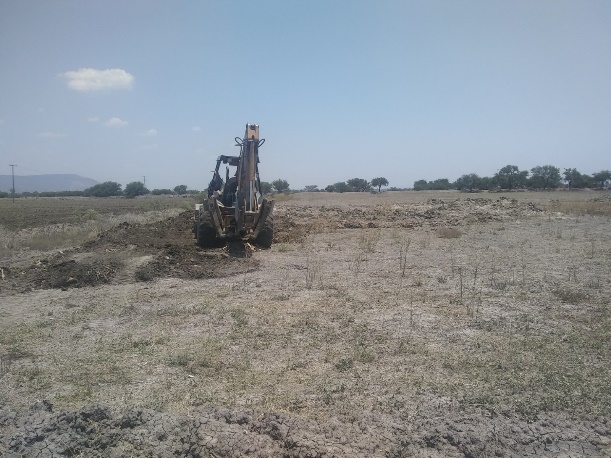